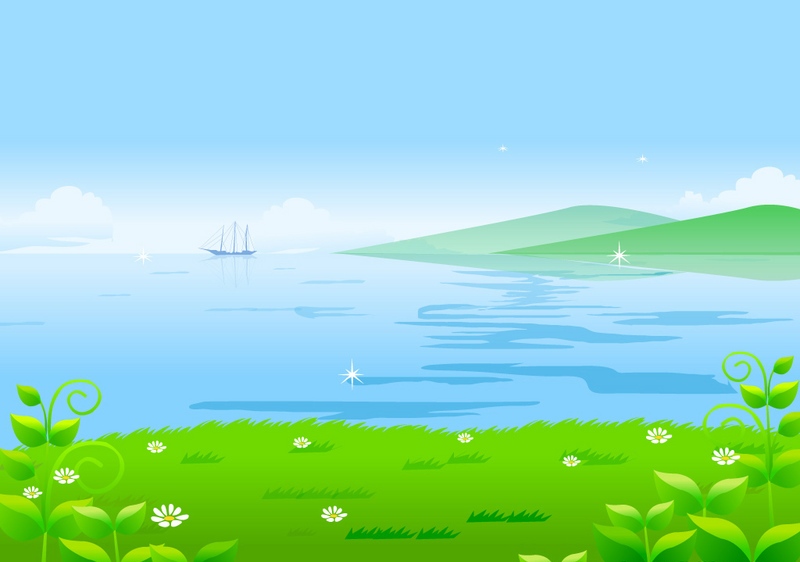 Trường tiểu học Đông Dư
MÔN LUYỆN TỪ VÀ CÂU LỚP 4TỪ ĐƠN VÀ TỪ PHỨC
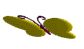 Giáo viên: Hoàng Ngọc Trâm
Tiếng gồm mấy bộ phận? Đó là những bộ phận nào?
Phân tích cấu tạo của tiếng nguồn trong câu “Uống nước nhớ nguồn”
Mỗi tiếng gồm có ba bộ phận:
Từ đơn và từ phức
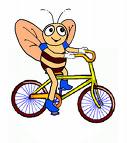 Thứ ba ngày 20 tháng 9 năm 2022
Luyện từ và câu
TỪ ĐƠN VÀ TỪ PHỨC
I. Nhận xét
Nhờ /bạn /giúp đỡ,/lại /có /chí /học hành,/nhiều/ năm /liền,/ Hanh /là /học sinh /tiên tiến/.
Hãy chia các từ trên thành hai loại:

Từ chỉ gồm một tiếng (từ đơn).    
 M: nhờ
-Từ gồm nhiều tiếng (từ phức).    
 M: giúp đỡ
Nhờ / bạn / giúp  đỡ /, lại / có / chí / học hành /, nhiều / năm / liền /, Hanh / là / học sinh / tiên tiến /.
Từ đơn : nhờ , Từ phức : giúp đỡ ,
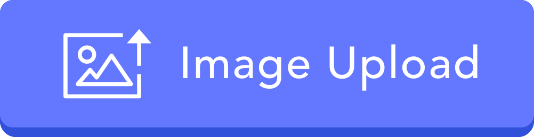 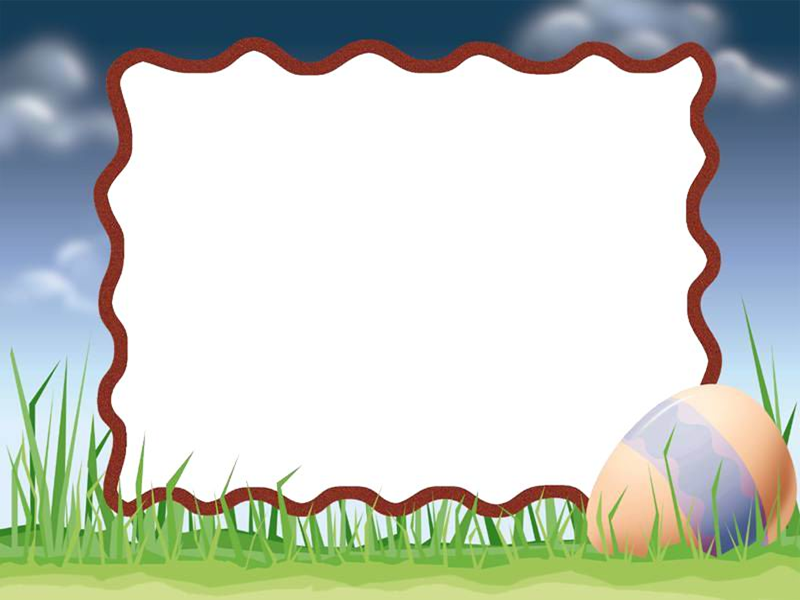 Tiếng dùng để làm gì?
Tiếng cấu tạo nên từ
+ Từ chỉ gồm một tiếng gọi là từ đơn.
+ Từ gồm hai tiếng trở lên gọi là từ phức.
Từ dùng để làm gì?
Từ dùng để:
+ Biểu thị sự vật, hoạt động, đặc điểm,… (tức là biểu thị ý nghĩa). VD: xe máy, bông hoa, xinh xắn.
+ Cấu tạo câu.
Ghi nhớ :1. Tiếng cấu tạo nên từ. Từ chỉ gồm một tiếng gọi là từ đơn. Từ gồm hai hay nhiều tiếng gọi là từ phức2. Từ nào cũng có nghĩa và dùng để tạo nên câu
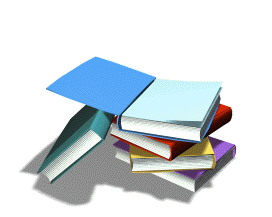 Thứ          ngày      tháng       năm 2011
Toán:
Luyện tập-thực hành:
Dùng dấu gạch chéo để phân cách các từ trong hai câu thơ cuối đoạn. Ghi lại các từ đơn, từ phức trong đoạn thơ.
      Chỉ / còn / truyện cổ / thiết tha /
Cho / tôi / nhận mặt / ông cha / của / mình /
      Rất  công bằng , rất thông minh
Vừa độ lượng lại đa tình, đa mang.
Bài 1.
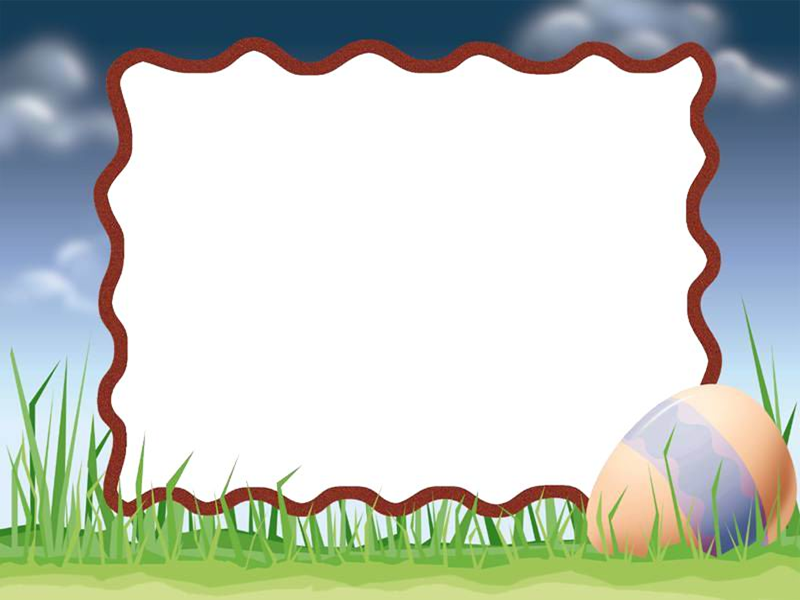 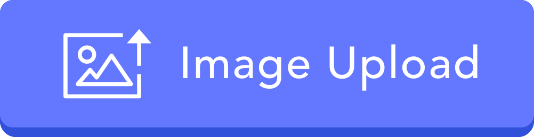 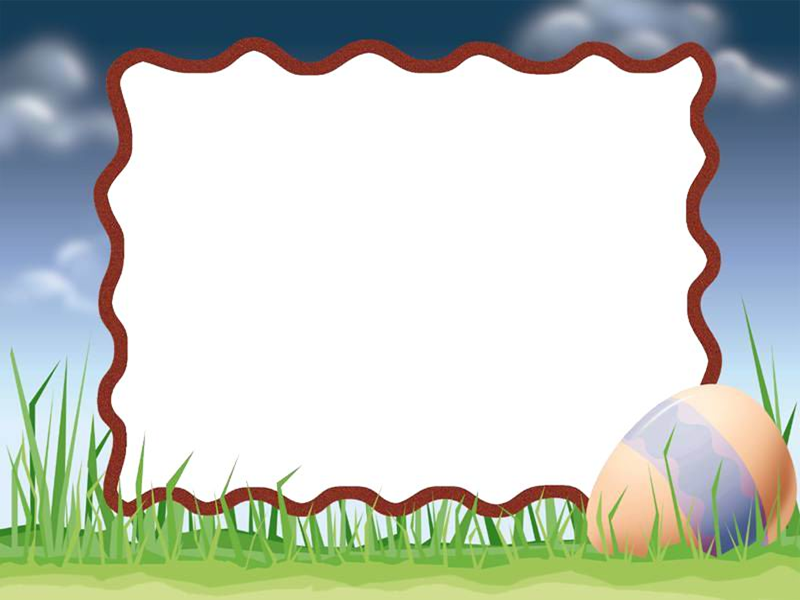 Bài 2.
Hãy tìm từ điển và ghi lại:
- 3 từ đơn
- 3 từ phức
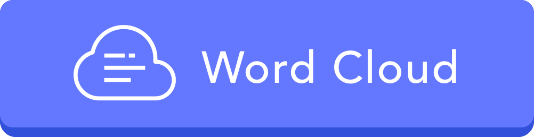 Học
Một
Xanh
Từ đơn
Đảo
Biển
Sông
Cái
Gió
Cười
Tốt
Cát
Rừng
Lũ lụt
Núi lửa
Trắng tinh
Vận tốc
Bình luận viên
Đi đứng
Bác sĩ
Hợp tác xã
Ánh sáng
Từ phức
Máy nghe nhạc
Hoạt động nối tiếp:
Đặt câu với một từ tìm được
 ở bài tập 2
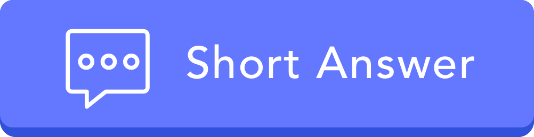 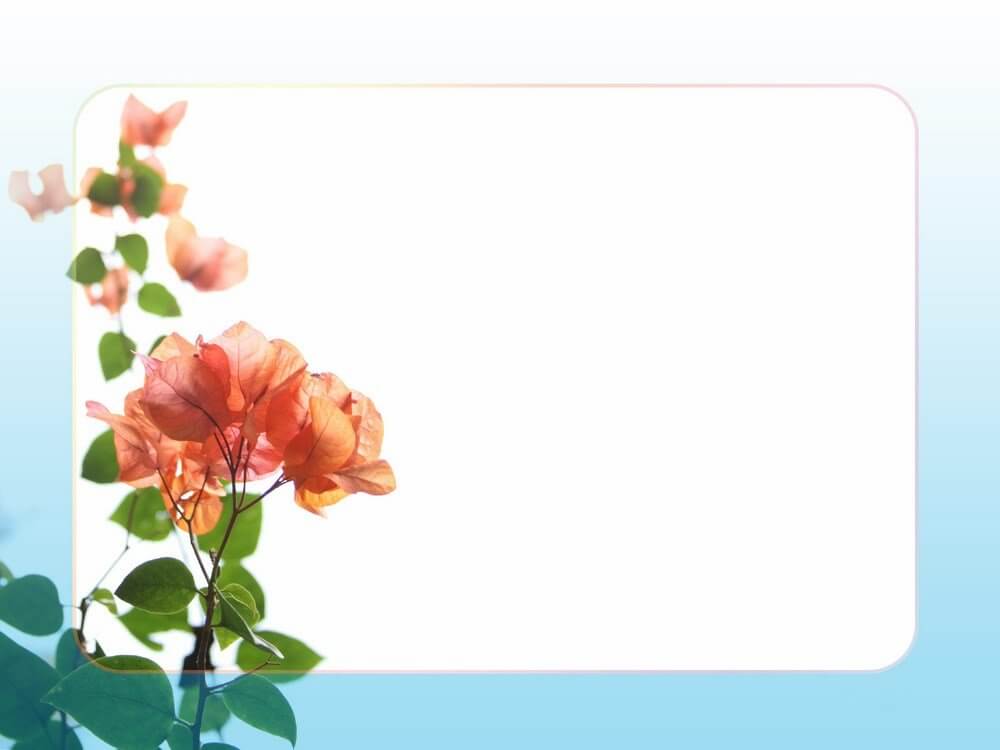 Xin cảm ơn đã lắng nghe!